Contabilidad de Gestión
Sistema de costes variables y su utilidad para el análisis de decisiones a corto plazo
Sistema de costes variables y su utilidad para el análisis de decisiones a corto plazo
CONCEPTO DE CAPACIDAD Y SU RELACIÓN CON LOS COSTES FIJOS

CAPACIDAD: Son las condiciones con las que cuenta una organización económica para el desarrollo de su ciclo de explotación con el objetivo de alcanzar un volumen óptimo de negocio

Características de la CAPACIDAD:
Es consecuencia de las decisiones tomadas a Largo Plazo
Implica la utilización de una INFRAESTRUCTURA, cuyo mantenimiento supone soportar COSTES FIJOS
Los costes originados por cambios en la capacidad no pueden ser modificados a Corto Plazo

CAPACIDAD
Conjunto de cargas que son independientes de los volúmenes de producción venta
Costes Fijos (CF)
Sistema de costes variables y su utilidad para el análisis de decisiones a corto plazo
CONCEPTO DE ACTIVIDAD Y SU RELACIÓN CON LOS COSTES VARIABLES

ACTIVIDAD: Condiciones que se tienen que producir en una organización en cada uno de los ciclos de explotación para que se produzca un determinado volumen de negocio (que pueden o no coincidir con el óptimo)
Características de la ACTIVIDAD:
Se desarrolla para cada ciclo de explotación y por tanto se clasifican en el Corto    Plazo
Implica la aparición de los COSTES VARIABLES
ACTIVIDAD
Costes variables (CV)
Conjunto de cargas cuya cuantía depende de los volúmenes de producción y venta
Sistema de costes variables y su utilidad para el análisis de decisiones a corto plazo
CAPACIDAD # ACTIVIDAD

CAPACIDAD > ACTIVIDAD	DESOCUPACIÓN
				COSTES FIJOS OCIOSOS. 
				ACTIVIDAD/CAPACIDAD <1   
				PÉRDIDAS POR COSTES OCIOSOS. 

CAPACIDAD = ACTIVIDAD 	PLENA OCUPACIÓN
				ACTIVIDAD/CAPACIDAD = 1
	APROVECHAMIENTO  ÓPTIMO DE LA ESTRUCTURA. 

CAPACIDAD < ACTIVIDAD 	SOBRE OCUPACIÓN 
 				ACTIVIDAD/CAPACIDAD >1  
	COSTES FIJOS APROVECHADOS AL MÁXIMO.
Sistema de costes variables y su utilidad para el análisis de decisiones a corto plazo
SISTEMA DE COSTES VARIABLES O DIRECT COSTING
La identificación de COSTES FIJOS Y VARIABLES y su vinculación con la CAPACIDAD y la ACTIVIDAD proporciona información para tomar decisiones a CORTO PLAZO
Tipos de decisiones a corto plazo que pueden adoptarse con este modelo:
Ofertar productos o servicios a precios más bajos
Introducir en el negocio principal nuevos productos o servicios 
Eliminar del ciclo de explotación productos o servicios no rentables
Modificar los precios de los productos o servicios
Aceptar o rechazar pedidos especiales
Fabricar o subcontratar partes del proceso
Ofertar productos intermedios o terminados
Suprimir o potenciar líneas de productos
Optimizar la combinación de productos
MODELO DE DIRECT COSTING
Los COSTES FIJOS son considerados como costes del período y deben ser recuperados por el BENEFICIO del ejercicio.
Los productos o servicios derivados del ciclo de explotación se valoran por los COSTES VARIABLES
Sistema de costes variables y su utilidad para el análisis de decisiones a corto plazo
SISTEMA DE COSTES VARIABLES O DIRECT COSTING 

Pasos a seguir para el desarrollo del Modelo Direct Costing:
a) Identificar los costes fijos y variables del ejercicio
b) Calcular los costes variables de producción o servicio, también los de comercialización o distribución por línea de producto o servicio
c) Valorar el Margen de Contribución por línea de producto o servicio
d) Determinar el grado de repercusión de los costes fijos totales en los márgenes de contribución acumulados
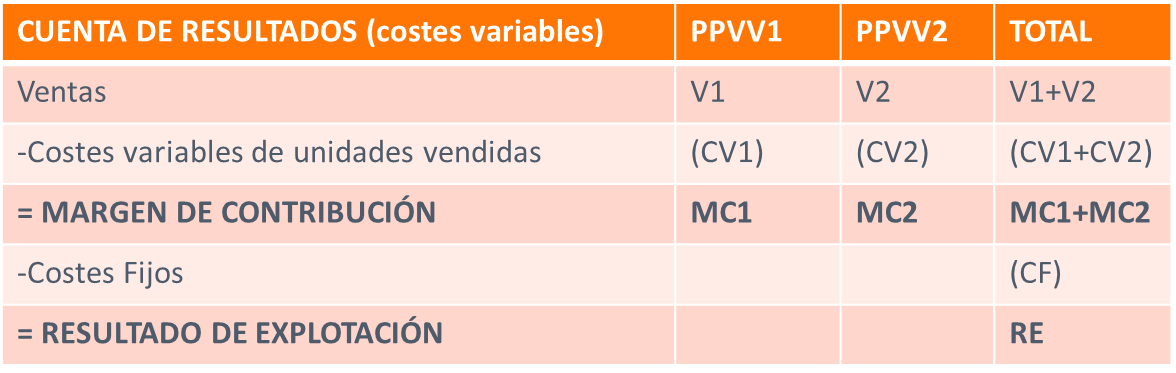 Sistema de costes variables y su utilidad para el análisis de decisiones a corto plazo
COSTES RELEVANTES PARA LA TOMA DECISIONES

Por lo tanto, ante dos o más alternativas de decisión, habrá que plantearse qué costes serán los mismos para todas la alternativas, y cuáles van a ser distintos en cada una de ella, y no engañarnos con los coste promedio.
Ante varias alternativas de decisión, denominaremos:
Costes diferenciales o incrementales: costes que serán distintos para cada alternativa de decisión.
Costes inalterados: costes en los que se va a incurrir en cualquier alternativa de decisión.

Ejemplo: la empresa ABC puede fabricar 1.000 Uds. de producto X o 2.000 del producto Y. El X lleva 1 hora de M.O.D (por unidad) y el Y media hora (por unidad). Coste 1 hora de M.O.D. 500 u.m. Coste MMPP para X 500 u.m. por unidad, para Y 750 u.m. por unidad. Todos los demás coste son fijos.

¿Cuáles de estos costes son inalterados y cuales diferenciales?
Sistema de costes variables y su utilidad para el análisis de decisiones a corto plazo
COSTES RELEVANTES PARA LA TOMA DECISIONES
El concepto de coste diferencial está relacionado con una decisión concreta, tomando una de las alternativas como referencia.
Los costes diferenciales no siempre son costes variables, aunque en algunas ocasiones los costes diferenciales van a coincidir con los costes variables (los que dependen del volumen de actividad) cuando la decisión a tomar sea el volumen de actividad.
Los costes diferenciales van a coincidir con los costes directos (los que se pueden identificar con el producto) cuando la decisión sea fabricar o no un determinado producto.

Los ingresos diferenciales de una alternativa determinada con respecto a una alternativa de referencia, son aquellos ingresos que serán distintos para cada alternativa de decisión.
El beneficio diferencial de una alternativa será la diferencia entre los ingresos diferenciales y los costes diferenciales de la misma.
Que una alternativa tenga beneficio diferencial positivo respecto a otra, no significa que el beneficio total de la empresa sea también positivo.
Sistema de costes variables y su utilidad para el análisis de decisiones a corto plazo
COSTES RELEVANTES PARA LA TOMA DECISIONES

Ejemplo: con los mismos datos del ejemplo anterior, si el precio de venta de X es de 2.000 u.m./ud. y el de Y es de 2.500 u.m./ud..
Calcula los ingresos diferenciales y los inalterados.
Calcula el beneficio diferencial.
Sistema de costes variables y su utilidad para el análisis de decisiones a corto plazo
COSTES RELEVANTES PARA LA TOMA DECISIONES

COSTE DE OPORTUNIDAD, es el sacrificio, expresado en unidades monetarias, en el que incurrimos por no tomar una alternativa distinta, o lo que es lo mismo, es el beneficio diferencial que se podría obtener en el caso de adoptarse la mejor de las alternativas restantes. 

En el ejemplo anterior el coste de oportunidad de producir X sería 2.000.000 (el beneficio diferencial de producir Y) y el coste de oportunidad de producir Y sería 0, por coincidir con la mejor alternativa restante.
Sistema de costes variables y su utilidad para el análisis de decisiones a corto plazo
EL MARGEN DE CONTRIBUCION

Los costes diferenciales de producir una unidad más serán los costes variables.

El ingreso diferencial de vender una unidad más será el precio de venta neto que se obtiene por dicha unidad.

El MARGEN DE CONTRIBUCIÓN UNITARIO DE UN PRODUCTO será el beneficio diferencial de producir y vender una unidad más, o lo que es lo mismo la diferencia entre el precio de venta de la unidad y su coste variable.

 MC = Precio venta – Coste variable

El Margen de contribución total de un determinado número de unidades 
MCT= nº unidades x M.C. unitario.

Beneficio = M.C total – Costes fijos
Sistema de costes variables y su utilidad para el análisis de decisiones a corto plazo
EL MARGEN DE CONTRIBUCION

Ejemplo: se producen 1.500 Uds. del producto Z, el precio de venta es de 600 u.m./Ud. y sus coste son: 

	Materia prima 	130 u.m./Ud.
	Mano obra directa 	105 u.m./Ud.
	Suministros 	35 u.m./Ud.
	Gtos generales fabricación 	120 u.m./Ud.
	Coste fabricación	390 u.m./Ud.
	Gtos administ. y ventas 	80 u.m./Ud.
	Comisiones 	30 u.m./Ud.
	Coste total	500 u.m./Ud.
	Calcula el margen de contribución unitario y total.
Sistema de costes variables y su utilidad para el análisis de decisiones a corto plazo
PUNTO MUERTO  UMBRAL DE RENTABILIDAD
Volumen de ingresos destinados a cubrir costes y donde el beneficio es nulo, es decir a partir de ese volumen no hay pérdidas y empieza a generarse beneficio.

EL PUNTO DE EQUILIBRIO O PUNTO MUERTO es aquel volumen de actividad en el que la empresa simplemente cubre costes. Se produce cuando los beneficios igualan a los costes totales.

Beneficio = Ingresos – Gastos Fijos – Gastos Variables.
Beneficio = 0 = Ingresos – Gtos Fijos – Gtos Variables.
Ingresos =  Gastos Fijos + Gastos Variables.
Gastos Fijos = Ingresos - Gastos Variables = Margen de Contribución.
Por lo tanto, podemos decir que el punto de equilibrio se produce cuando el margen de contribución cubre los gastos fijos.

	PM=
Costes Fijos (€)
Margen Contribución Unitario (€)
Sistema de costes variables y su utilidad para el análisis de decisiones a corto plazo
PUNTO MUERTO  UMBRAL DE RENTABILIDAD
Línea de ingresos totales
Beneficios
Punto de equilibrio
Coste total = ingresos totales
Línea de coste total
Coste en euros
Costes variables
Pérdidas
Costes Fijos
Volumen (unidades por periodo)
Sistema de costes variables y su utilidad para el análisis de decisiones a corto plazo
PUNTO MUERTO  UMBRAL DE RENTABILIDAD

Ejemplo: si en el ejemplo anterior los costes fijos son de 300.000 u.m. (200 u.m./Ud. x 1.500 Uds.), calcula su punto muerto o de equilibrio en udes y en euros.
U.M.
Bº
600
COSTES VARIABLES
300
COSTES FIJOS
1.500
1.000
Nº UNIDADES
Sistema de costes variables y su utilidad para el análisis de decisiones a corto plazo
PUNTO MUERTO  UMBRAL DE RENTABILIDAD
La principal finalidad del P.M. es darse cuenta de qué volumen de ventas debemos conseguir para llegar a un beneficio determinado o qué beneficios vamos a obtener con un cierto nivel de ventas.

Podemos tratar este asunto en términos de porcentajes.

Si la empresa no tuviese costes fijos los beneficios aumentarían en el mismo porcentaje en el que aumentasen las ventas.

Cuando hay costes fijos podemos decir que:

Aumento porcentual de beneficios = MC
Aumento porcentual de ventas	  B
MC: margen de contribución total
B: beneficios con un volumen determinado de actividad
MC/B: apalancamiento operativo
Sistema de costes variables y su utilidad para el análisis de decisiones a corto plazo
APALANCAMIENTO OPERATIVO

Una vez recuperados los costes fijos del ejercicio, los incrementos en las ventas generan un efecto palanca sobre el beneficio, de tal forma que, por encima del umbral de rentabilidad los beneficios crecen más que proporcionalmente




Ejemplo: Una empresa vende 2.000 udes, precio venta 100, Gtos variables 60, Gastos Fijos 40.000.
Calcula cual sería el aumento porcentual del beneficio si las ventas aumentasen un 10%.
Aumento porcentual de beneficios
MC
=
B
Aumento porcentual de las ventas
Sistema de costes variables y su utilidad para el análisis de decisiones a corto plazo
EL PUNTO DE EQUILIBRIO CON VARIOS PRODUCTOS
Lo normal es que las empresas vendan muchos productos, en estos casos el análisis del punto muerto se complica.
Para resolverlo tomaremos como punto de partida la proporción en la que vamos a producir y a vender cada producto respecto a los demás, de esta forma definiremos un “producto promedio” imaginario.

Ejemplo:





	
Calcula la cifra de ventas del punto de equilibrio, si los costes fijos son de 9.000.000. Calcúlalo también sabiendo que la empresa vendió el año anterior 30.000 udes de producto A y 60.000 del B.
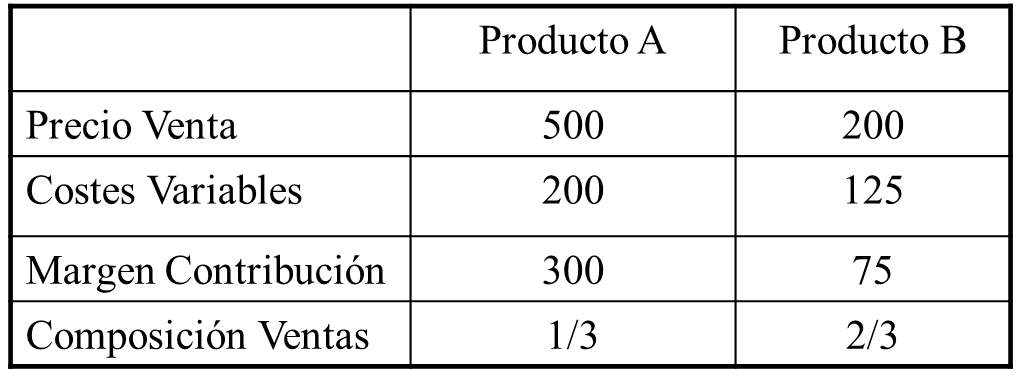 Sistema de costes variables y su utilidad para el análisis de decisiones a corto plazo
OTROS INDICADORES

ÍNDICE DE SEGURIDAD DE LOS COSTES FIJOS
Indica la proporción en que pueden aumentar los costes fijos, manteniendo las restantes condiciones de la explotación, sin incurrir en pérdidas




ÍNDICE DE SEGURIDAD DE LOS COSTES VARIABLES 
Indica la proporción en que pueden aumentar los costes variables, manteniendo las restantes condiciones de la explotación, sin incurrir en pérdidas
Beneficio de explotación
ISCF =
Costes fijos totales
Beneficio de explotación
ISCV =
Costes variables totales
Sistema de costes variables y su utilidad para el análisis de decisiones a corto plazo
OTROS INDICADORES

ÍNDICE DE EFICIENCIA COMERCIAL 
Indica la proporción de ingresos por ventas que generan los beneficios, es decir, el volumen en el que se pueden reducir los ingresos sin obtener pérdidas
Cifra de ventas – Punto Muerto
IEC =
Cifra de ventas